Hudba romantizmu na Slovensku
6. ročník
I. Sučková
Počiatky slovenskej národnej hudby
Obdobie:
19. a začiatok 20. storočia

Rozvoj troch kultúr:
 slovenská 
maďarská
nemecká

Uprednostňovanie ľudovej tvorivosti
Predstavitelia
Pavol Jozef Šafárik
Nenotovaná zbierka : Piesne svetské ľudu slovenského v Uhorsku
Pieseň: Horela lipka horela
https://www.youtube.com/watch?v=Akyof7Z9HDA
 Vlastenecké piesne:
Kolo Tatier čierňava
https://www.youtube.com/watch?v=DFtI4UOuKF8
Kto za pravdu horí
https://www.youtube.com/watch?v=MpDE7QLQW9Y
Ján Kollár
Kolo Tatier čierňava
Samo Tomášik - text
Spoza Tatier vychodízora červená,čože nám s ňou prichodí?Slávy odmena.Sláva hodným junákom.Pokoj svätým rodákom.Sláva, sláva, slávahodným junákom!
Lež nad Nitrou zástavanašich rodákov,národ v boj povolávahodných junákov.Chlapci kone sedlajúa paloše chystajú.A paloše,tie paloše chystajú.
Kolo Tatier čierňava,blýska, bije hrom!Stená Váh i Orava,mútny tečie Hron.Už zvonil vrah v tú dobu.Slovákovi do hrobu.Už mu zvonil, zvonilzvonil do hrobu.
Kto za pravdu horí
Kto si stojí slovu: čo priam zhŕkne svet,
komu nad statočnosť venca v nebi niet,
koho dar nezvedie, hrozba neskloní:
tomu moja pieseň slávou zazvoní.

Pán Boh šľachetnosti nebo vystavil,
večné on pre podlosť peklo podpálil,
kto ctí pravdy božskej božské zákony:
tomu moja pieseň slávou zazvoní.



https://www.youtube.com/watch?v=MpDE7QLQW9Y
Kto za pravdu horí v svätej obeti,
kto za ľudstva právo život posvätí,
kto nad krivdou biednych slzu vyroní,
tomu moja pieseň slávou zazvoní.

Keď zahrmia delá, orol zaveje,
za slobodu milú kto krv vyleje,
pred ohnivým drakom kto vlasť zacloní:
tomu moja pieseň slávou zazvoní.
Ján Levoslav Bella
1843 – 1936
najväčšia osobnosť tohto obdobia
Tvorba:
symfonická báseň: Osud a ideál
kantáta: Svadba Jánošíková (text- Ján Botto)
opera: Kováč Wieland (nemecký text- libreto)
Viliam Figuš Bystrý
vychádzal z ľudových piesní
upravoval ich pre : spev a klavír
                                     : spevácke zbory
opera: Detvan
Mikuláš Schneider Trnavský
chrámové diela
upravoval duchovné piesne
zbierky umelých piesní ( Keby som bol vtáčkom, Hory, hory zelené)

upravoval umelé piesne
zostavil: Jednotný katolícky spevník(Jubilate Deo)
Keby som bol vtáčkom
Keby som bol vtáčkom,letel by som za les./: Pozrieť sa, čo robí,pozrieť sa, čo robí,mamička moja dnes ? :/Košieľku mi perie,na mňa si spomína./: Vráť mi, Bože, vráť mi,vráť mi, Bože, vráť mi,toho môjho syna. :/
Hory, hory zelené
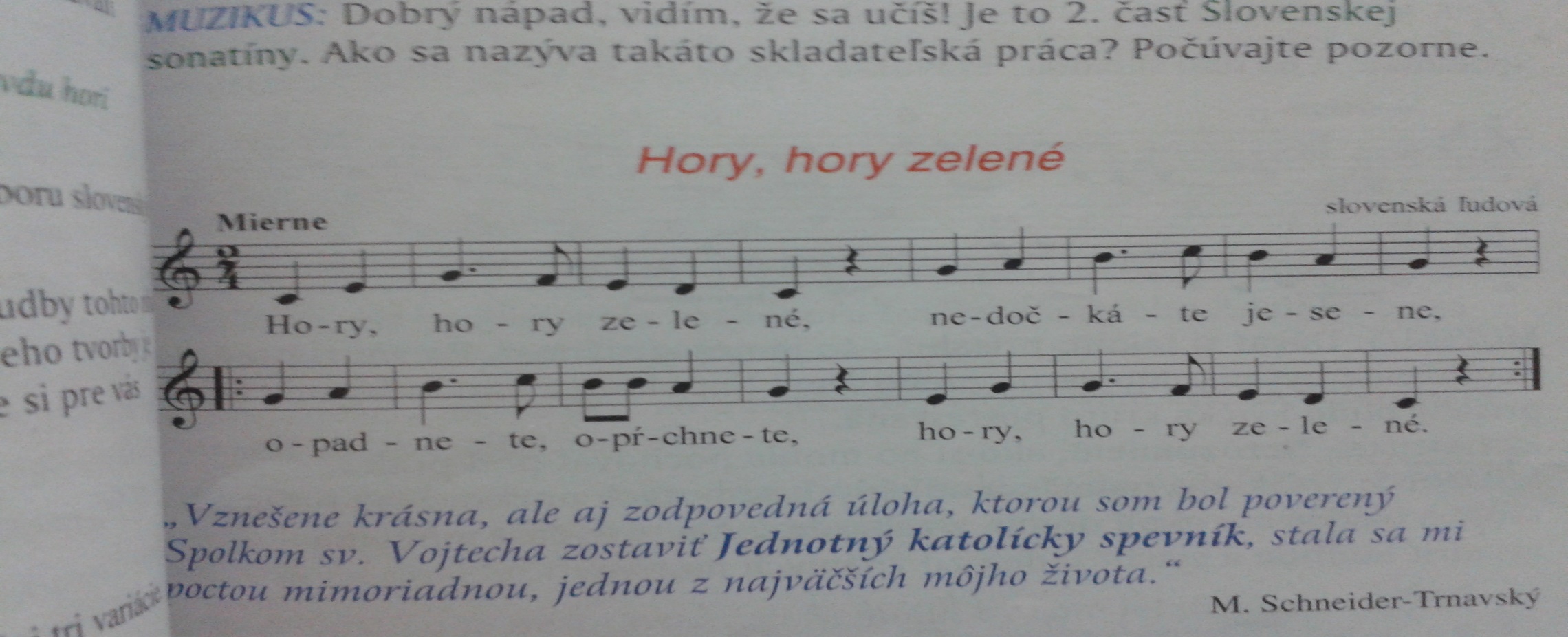 https://www.youtube.com/watch?v=pCPuwNsY4ao
Hory hory zelené - text
Hory, hory zelené, nedočkáte jesene,opadnete opŕchnete, hory, hory, zelené.2.Mala som sa vydávať, nechcela ma mamka dať,že som mladá, nerozumná, že ja neviem tancovať.3.A ja aj tak urobím, ja si ešte podvolím,ktorý šuhaj krajší, príde, tomu dvierka otvorím.
4.Po záhrade chodila, biele ruže trhala,na leštinu pozerala, prežalostne plakala.5.Ej, leština, leština, ja nešťastná dievčina,stratila som si vienoček, čo som rada nosila.6.Našiel mi ho voľakto, vrátiť mi ho nemá kto,a ja smutná, zarmútená, potešiť ma nemá kto.
Ján Botto
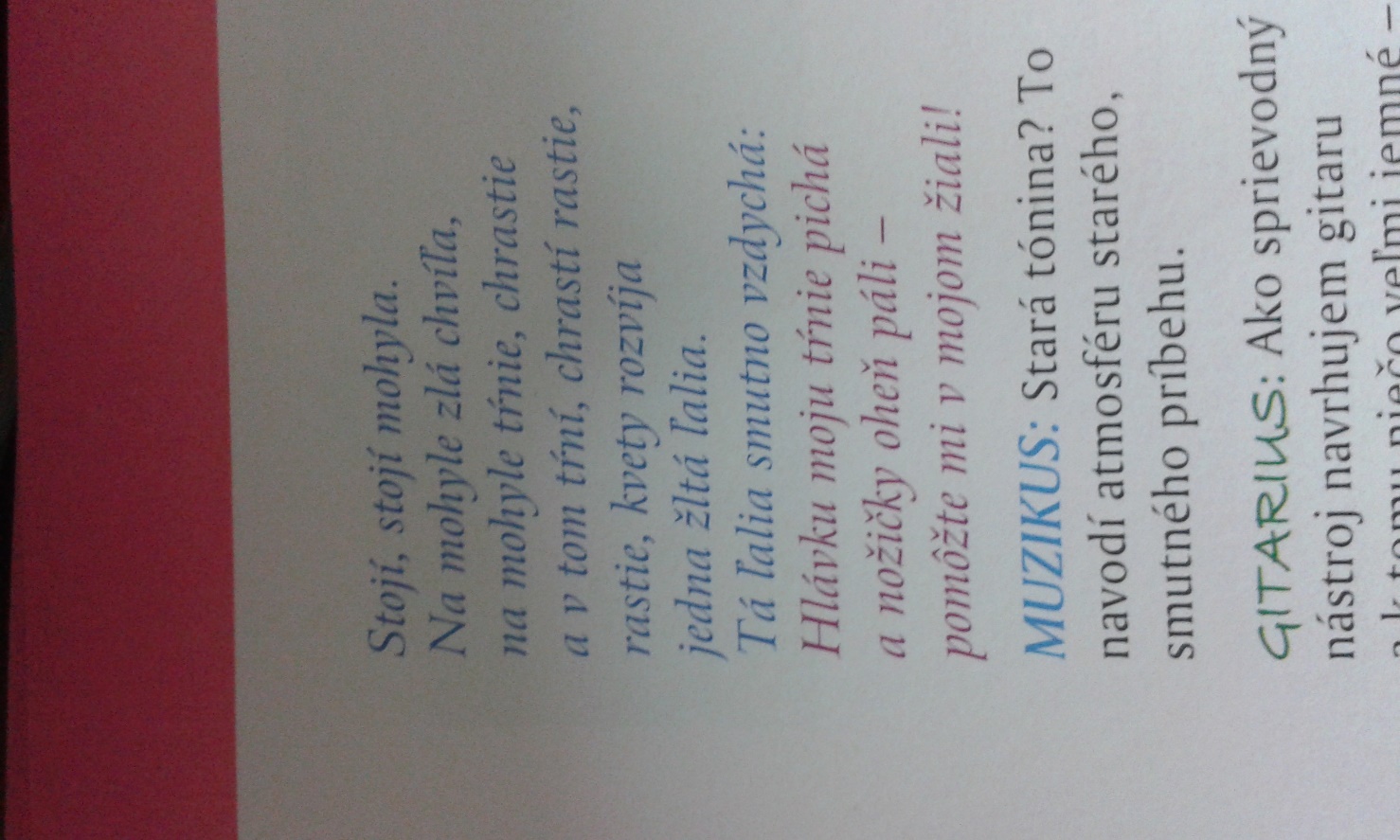 štúrovský básnik
Dielo: Žltá ľalia





Ako sa volá báseň so smutným stupňujúcim sa dejom?
Ďakujem za pozornosť